ZAŠTITA OSOBNIH PODATAKA
Goran Mrzić, 6.r. OŠ Laslovo
Gdje ćeš Pajooo!?
Evo me… žurim… dobio
 sam novi komp..!
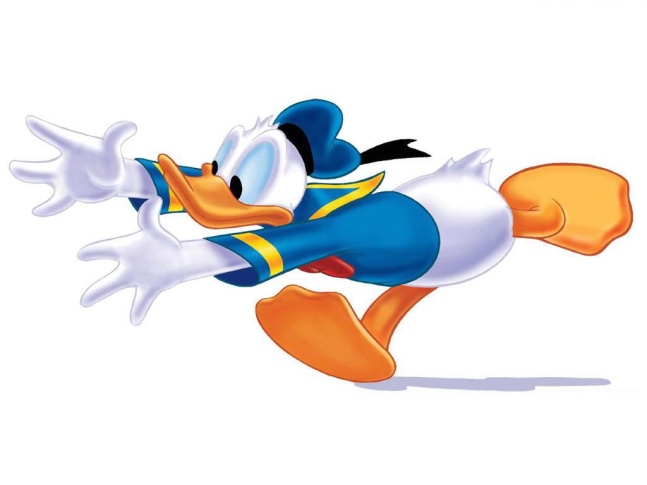 Ima li još štogod novoga kod tebe???
Da! Napravio sam novi Facebook profil! Lozinka mi je PAJO!!!
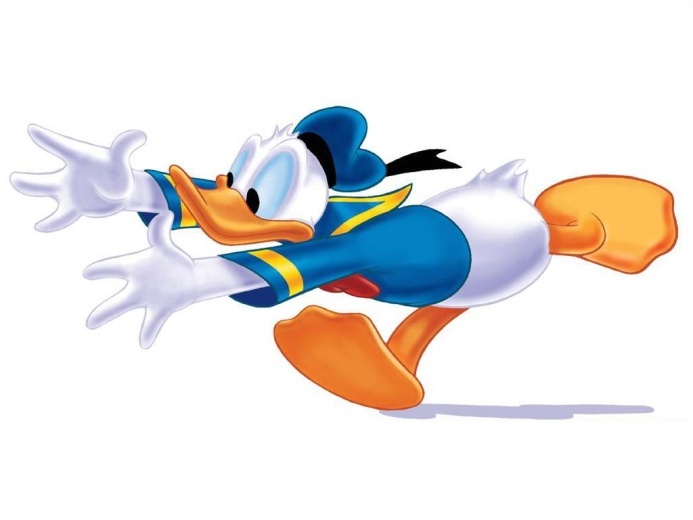 Za tvoju sigurnost i sigurnost tvog profila, ne bi smio govoriti svima svoju lozinku.
Dobro, nisam znao, hvala ti puno… Idem odmah promijeniti lozinku!!!!
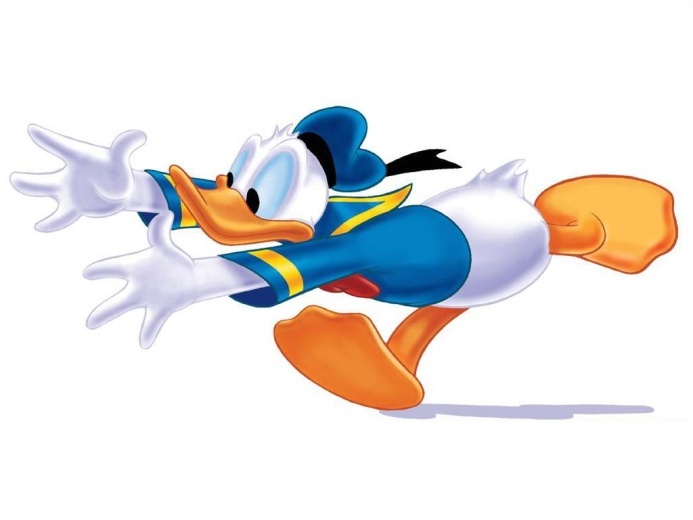 Svoje lozinke ili osobne podatke kao što su: adresa, oib, broj mobitela i slično NE SMIJU se objavljivati na internetu. To je opasno jer nam zločinci mogu ući u trag i tko zna što bi nam se moglo dogoditi!
I ne smijemo imati kontakt s nepoznatim osobama zato što su ti profili obično lažni!
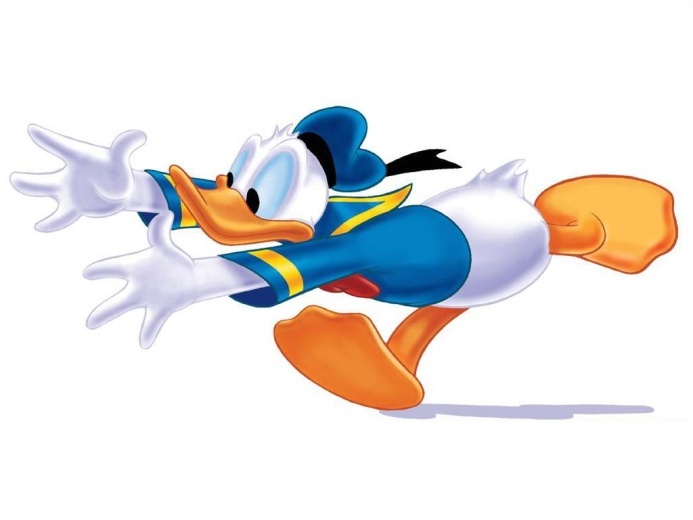